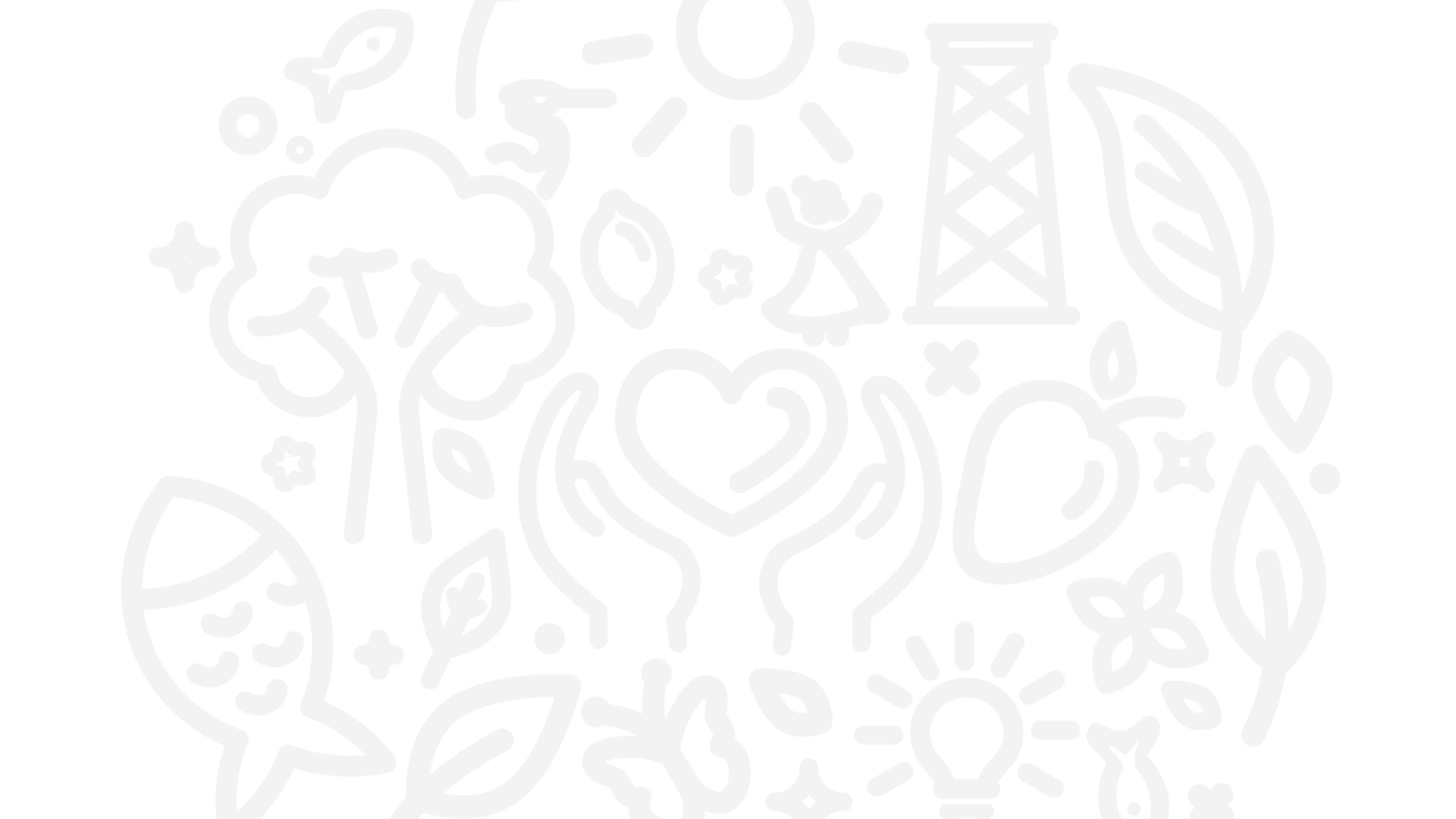 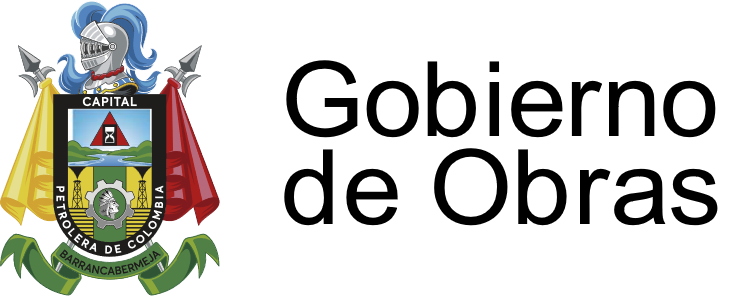 INFORME DE GESTIÓN
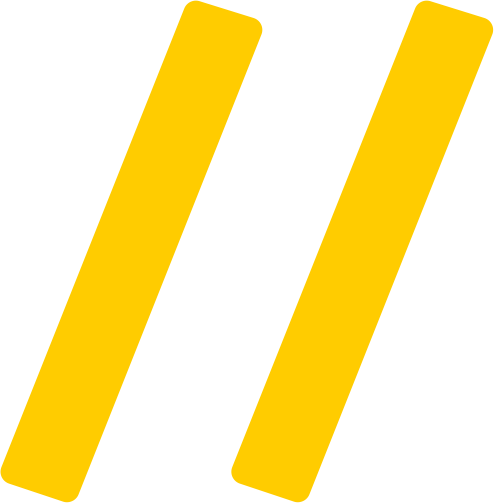 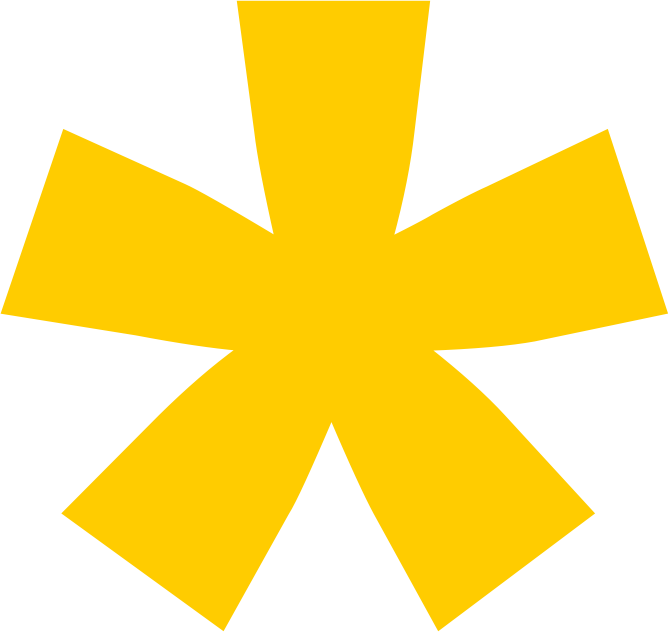 RENDICIÓN DE CUENTAS
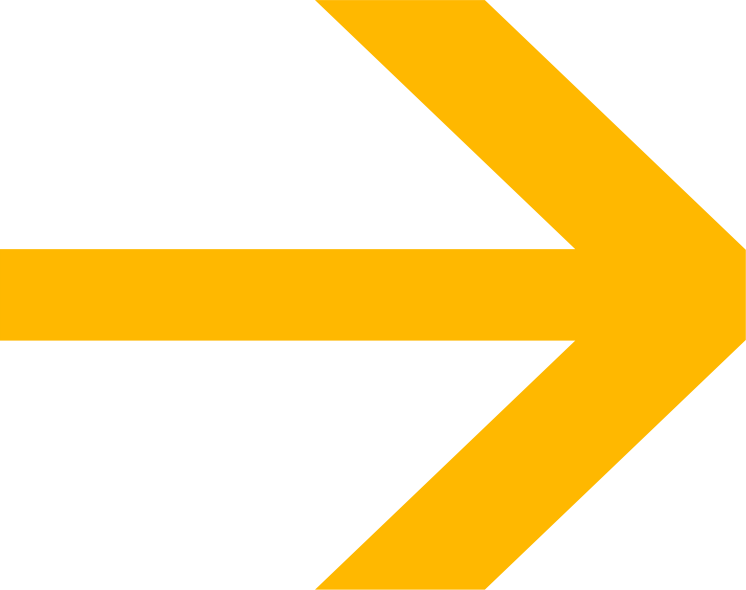 COMUNA 5
JUNIO 2023
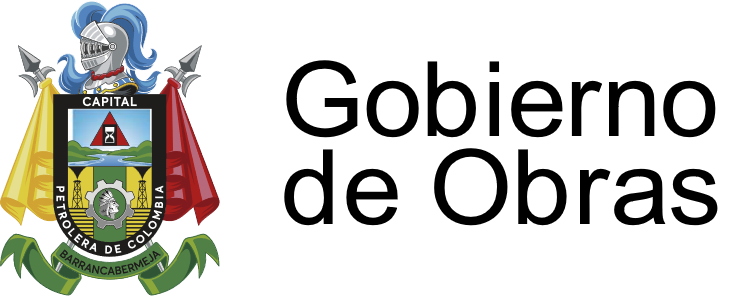 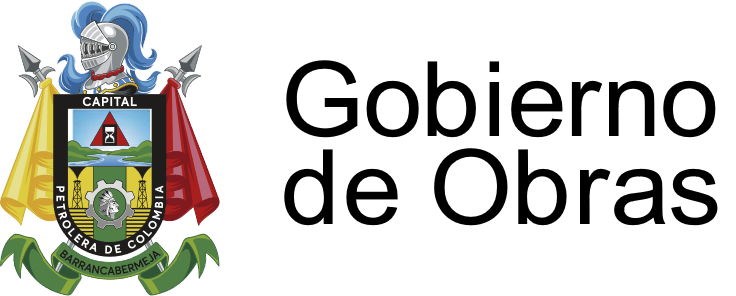 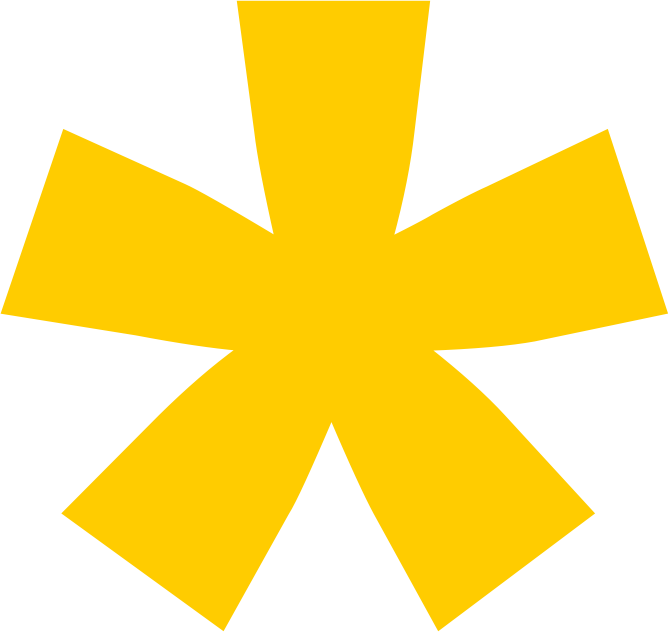 Resultados de las metas del PLAN DE DESARROLLO CENTENARIO BARRANCABERMEJA 2020 - 2023 “DISTRITO MUY ESPECIAL”, correspondiente al Programa MOVILIDAD SOSTENIBLE ACTIVA Y SEGURA, con el fin de fortalecer la cultura de la Movilidad, con el propósito principal de SALVAR VIDAS.
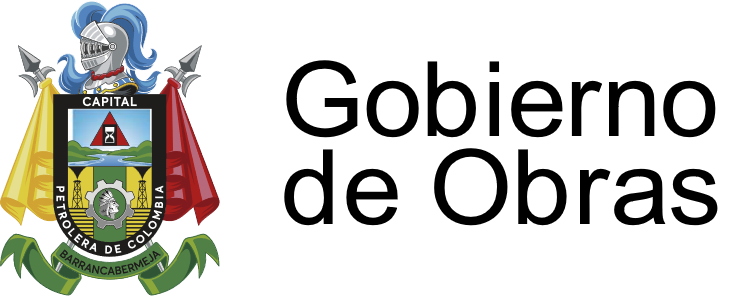 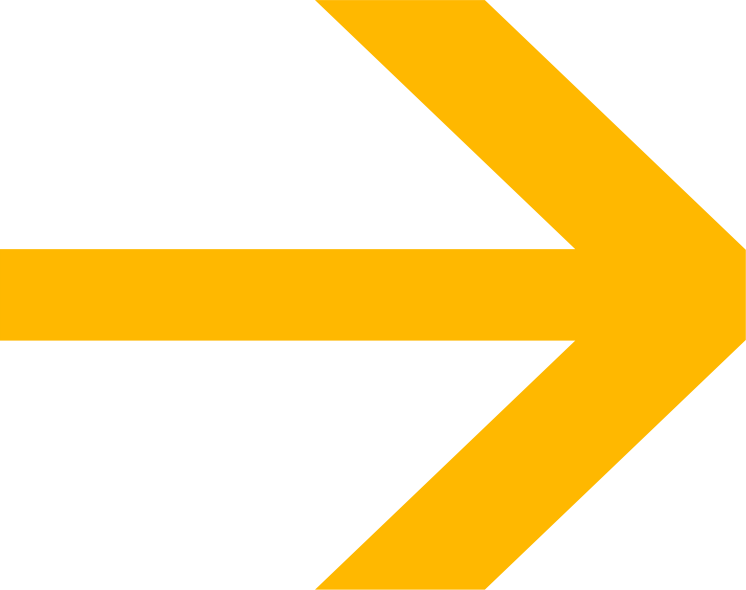 OBJETIVO ESTRATÉGICO
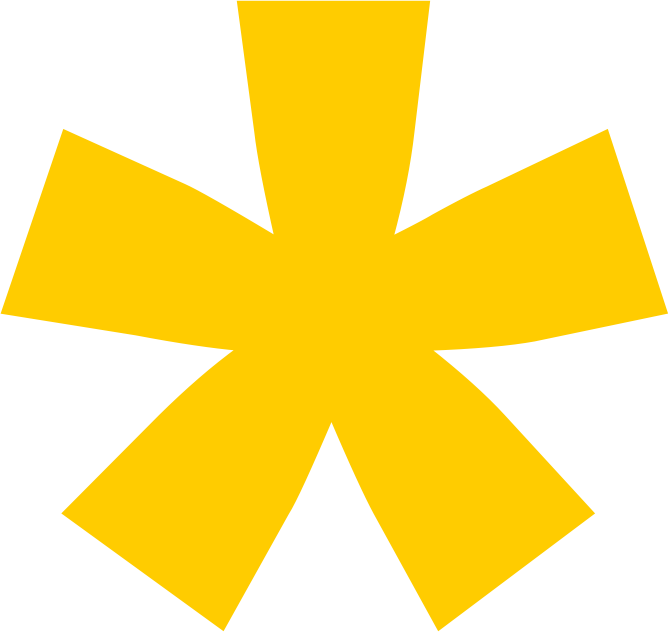 Garantizar condiciones seguras, ágiles y eficientes para el desplazamiento de la ciudadanía, implementando un sistema de movilidad que disminuya los efectos nocivos en la salud provocada por la contaminación ambiental y reduzcan la accidentalidad en las vías.
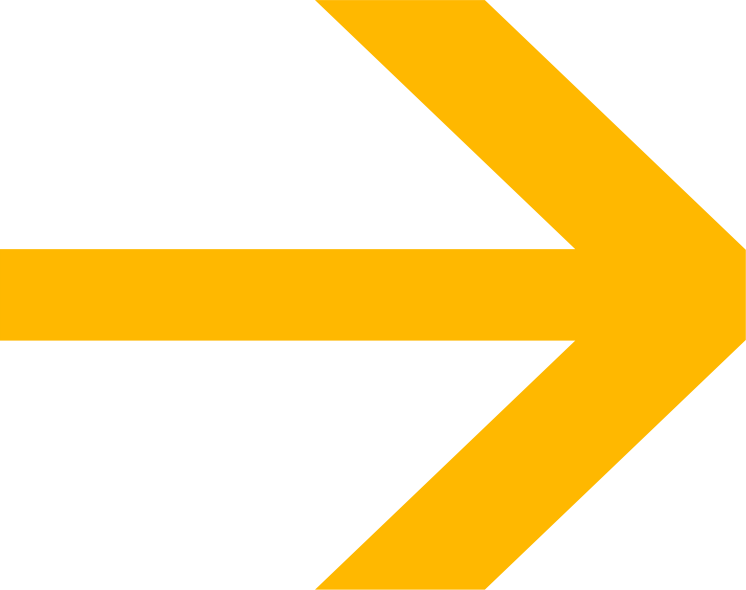 SEÑALIZACIÓN VIAL SECTORES PRIORIZADOS
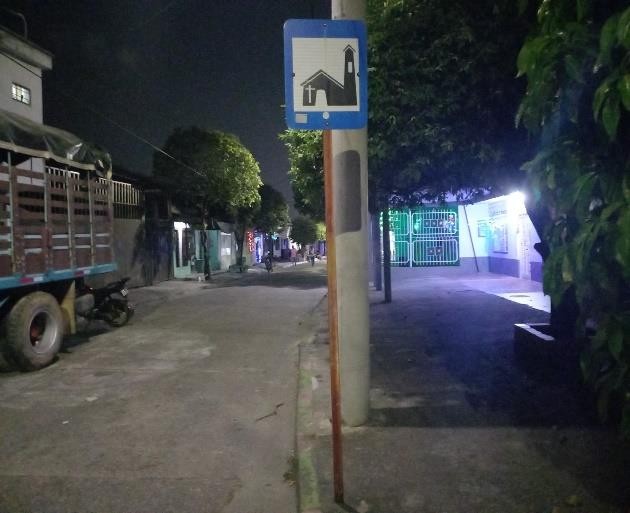 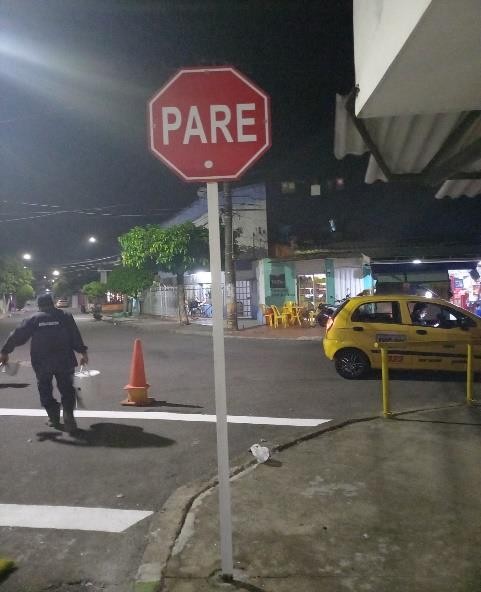 Mantenimiento a 2 señales verticales.
DEMARCACIÓN: 
35 metros lineales
75 metros cuadrados

BARRIO MIRAFLORES
Inversión
$ 6.000.000
Calle 50 # 35-127
Calle 50 con Cra 35A
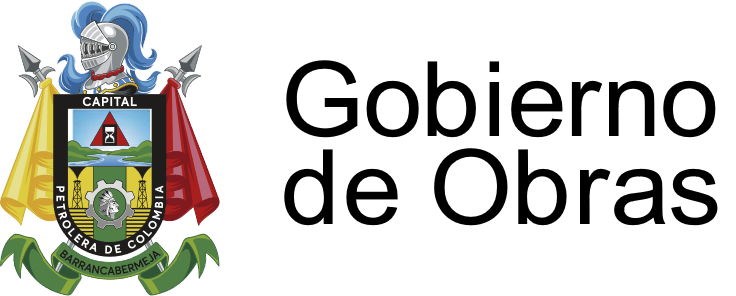 DEMARCACIÓN HORIZONTAL EN SECTORES PRIORIZADOS
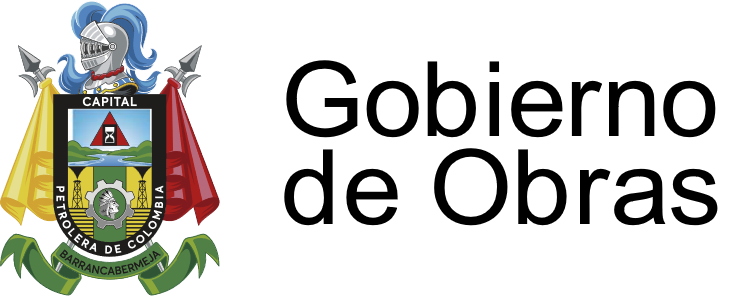 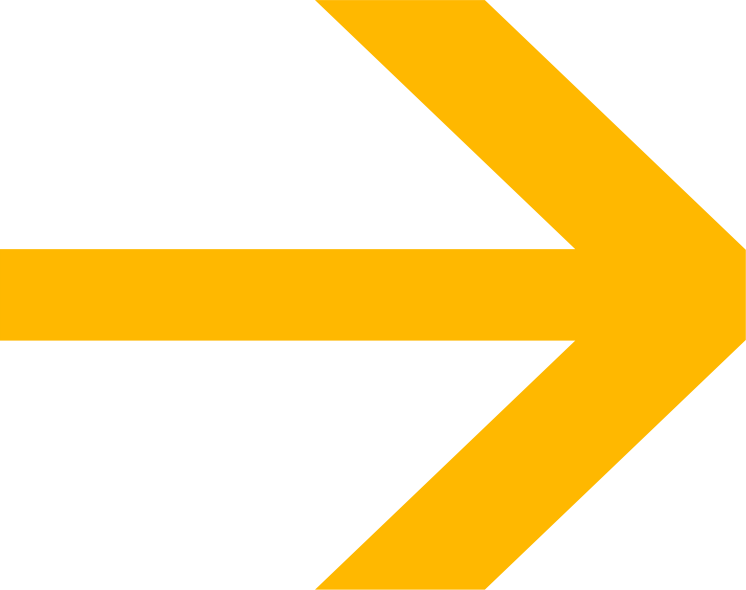 BARRIO MIRAFLORES
Calle 50 con Carrera 35A
Carrera 36C con Calle 50
Después
Antes
Antes
Después
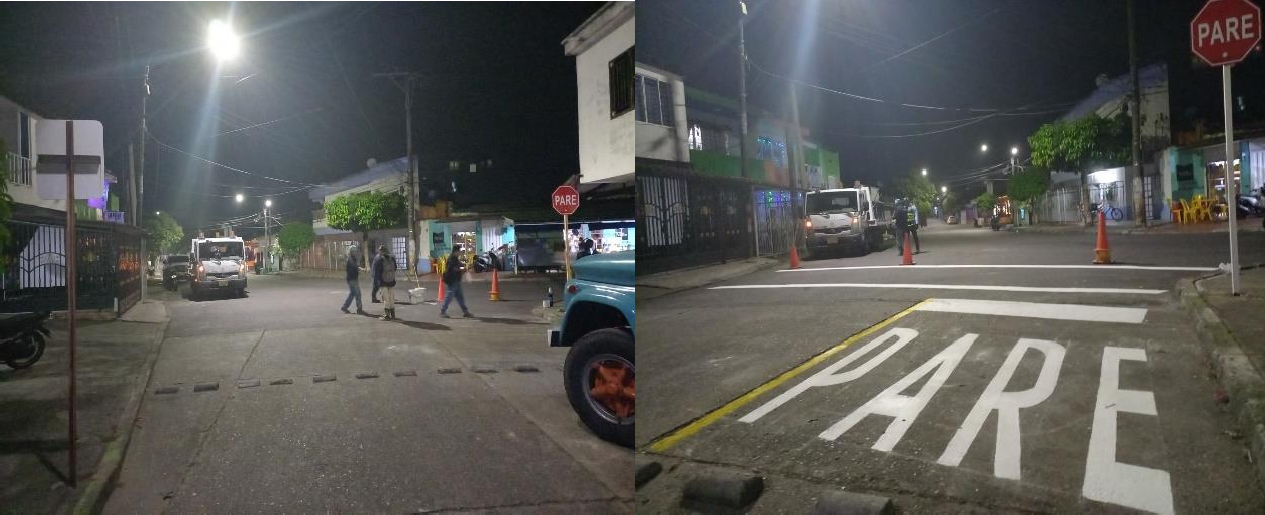 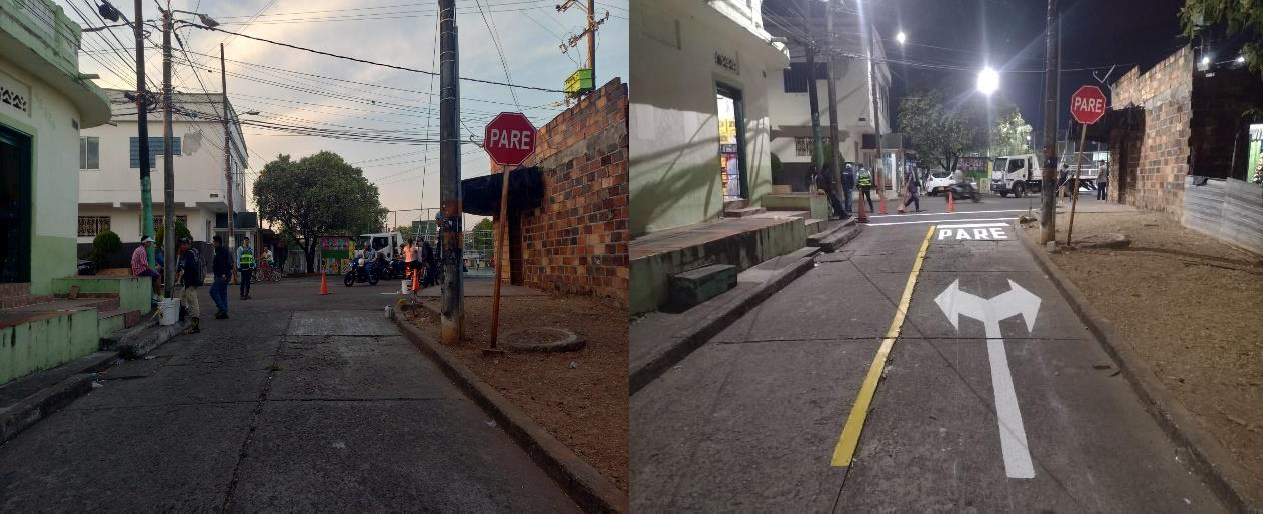 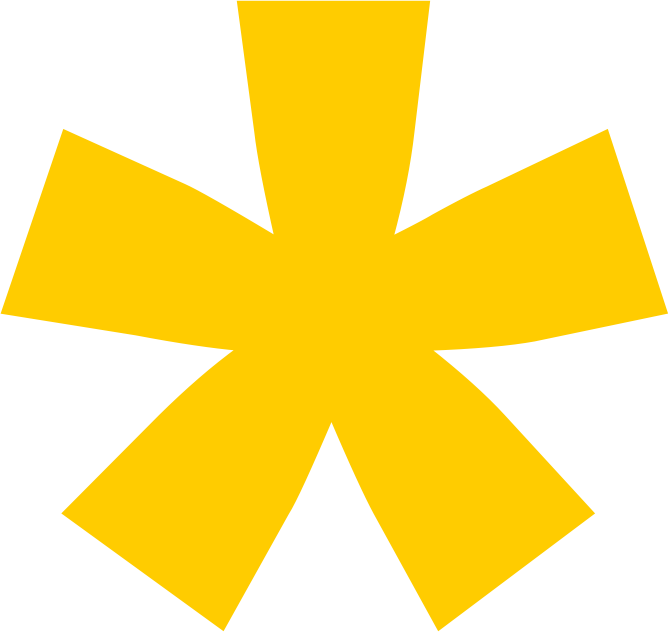 DEMARCACIÓN HORIZONTAL EN SECTORES PRIORIZADOS
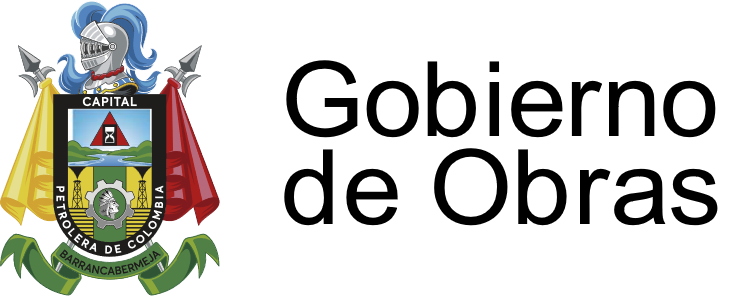 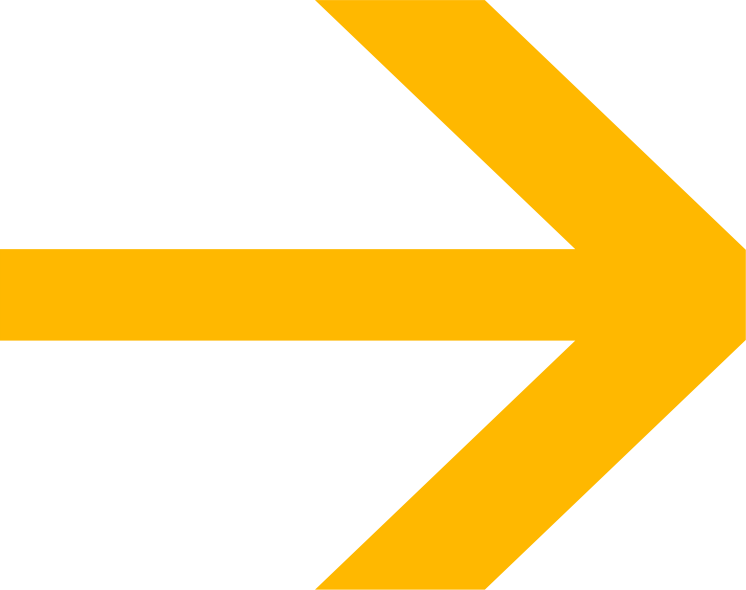 BARRIO MIRAFLORES
Calle 50 entre Cra 36A y 36C
Calle 50 con Carrera 36D
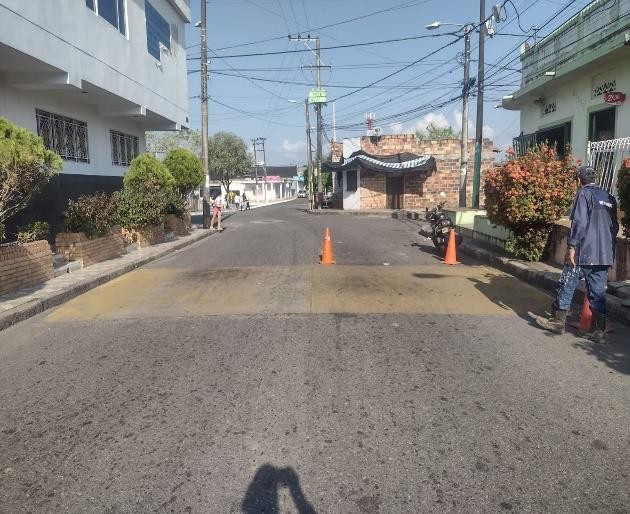 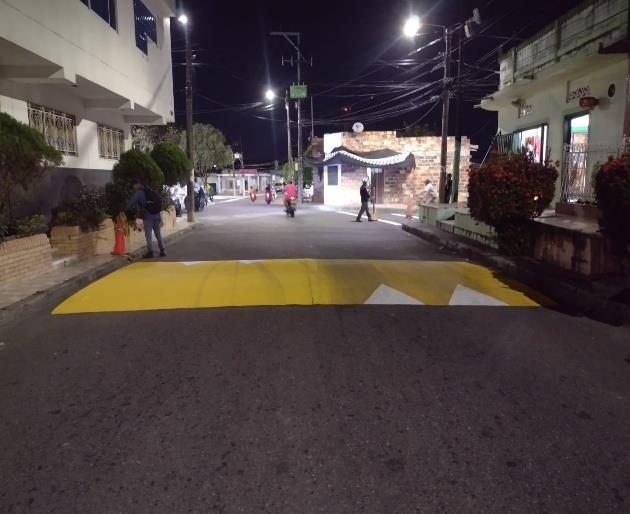 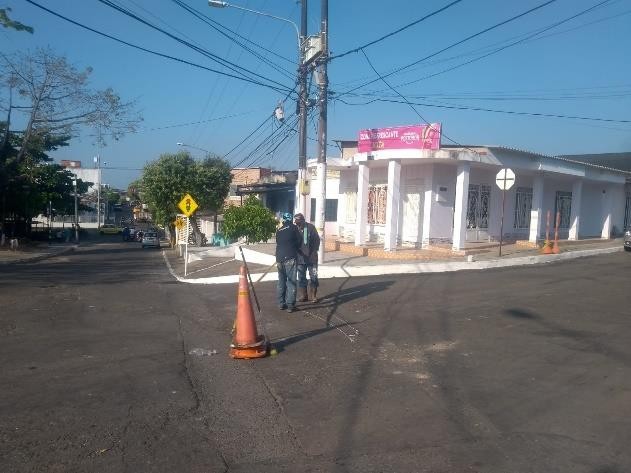 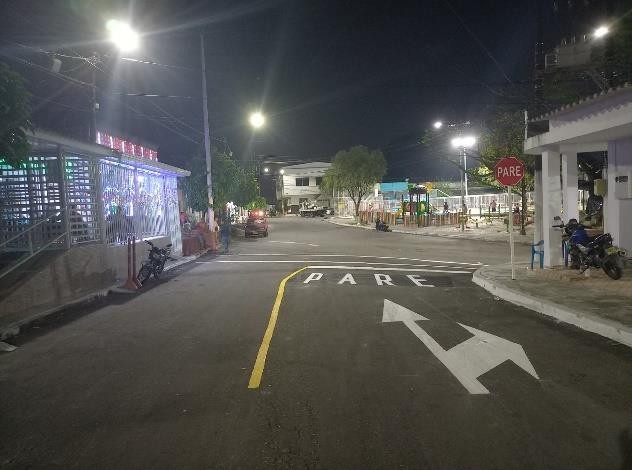 Antes
Después
Antes
Después
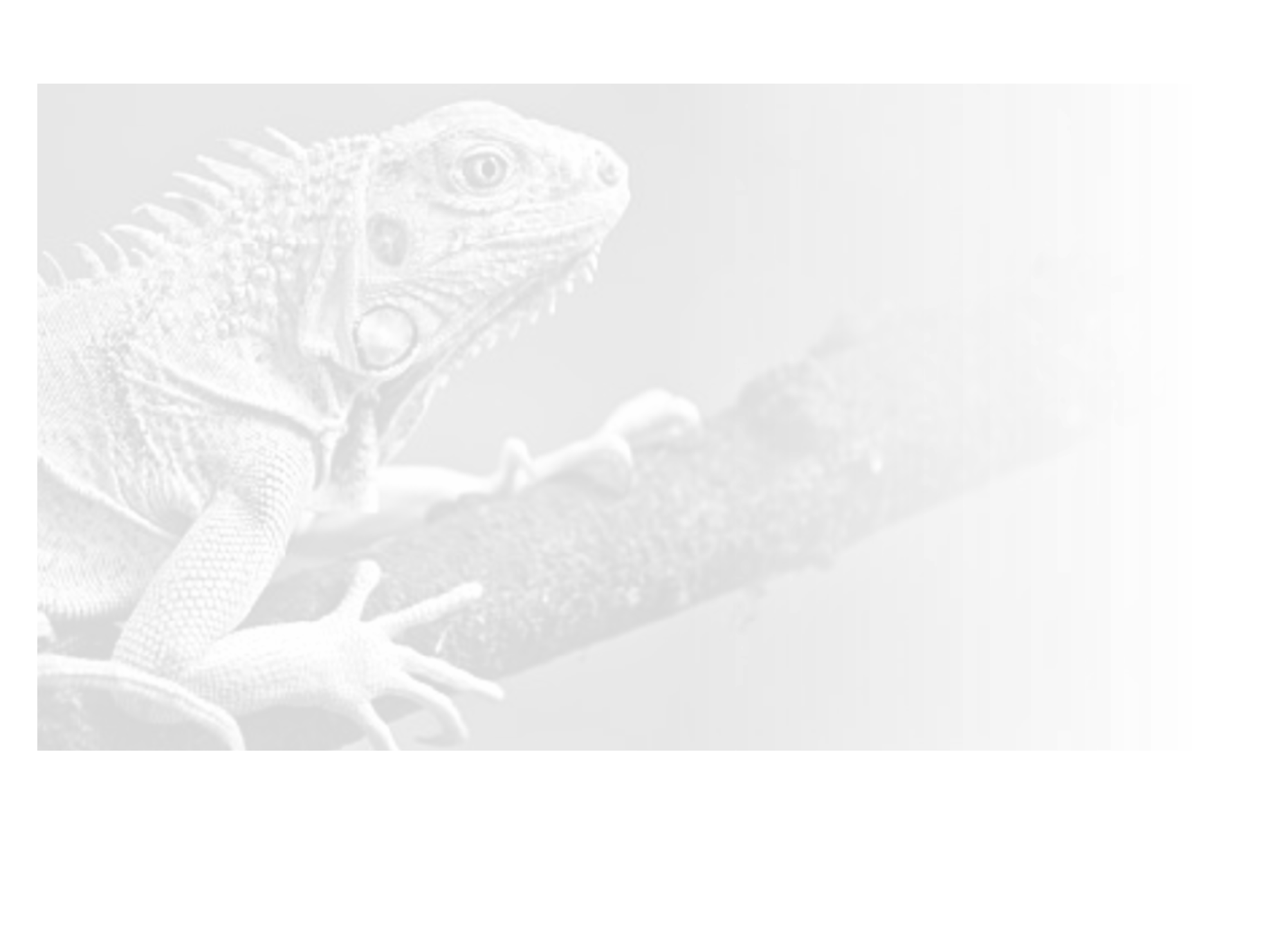 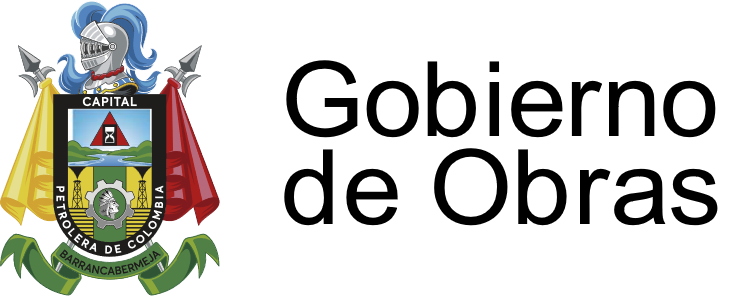 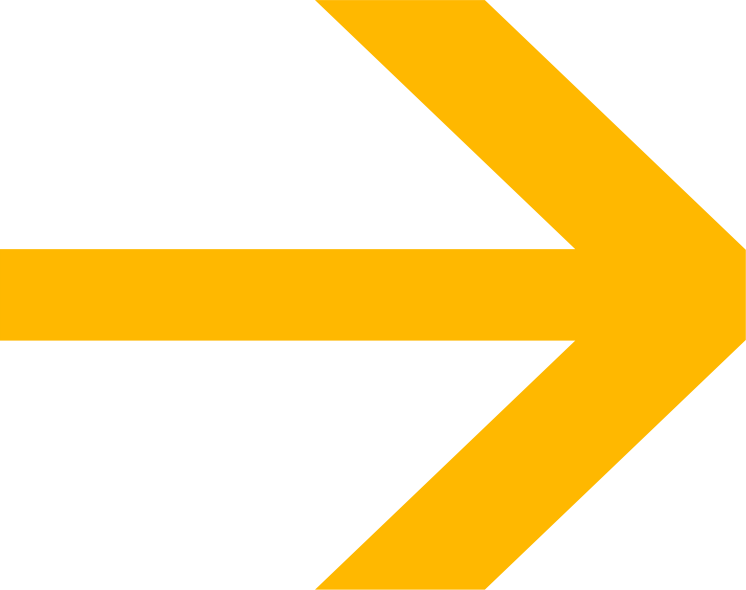 “OBRA PARA LA INSTALACIÓN DE ELEMENTOS DE SEÑALIZACIÓN Y CONSTRUCCIÓN DE REDUCTORES DE VELOCIDAD”
Barrios Intervenidos en la Comuna 5
La Esperanza - Calle 66 entre Carreras 39 y 36f  La Esperanza - Calle 60 con Carrera 34E  Miraflores - Carrera 35A con Calle 50
Miraflores - Carrera 34 B - Avenida Bucaramanga desde Calle 52 hasta Carrera 36
“OBRA PARA LA INSTALACIÓN DE ELEMENTOS DE SEÑALIZACIÓN Y CONSTRUCCIÓN DE REDUCTORES DE VELOCIDAD”
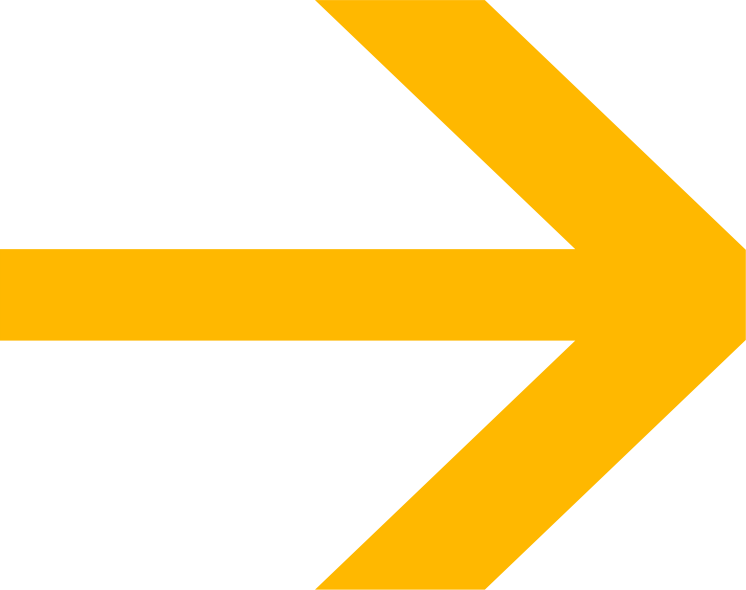 Instituciones Educativas intervenidas en la Comuna 5

INSTITUTO TÉCNICO VEINTISEIS DE MARZO
Sede A – Barrio Primero de Mayo  Sede B – Barrio La Esperanza  Sede D – Barrio Alcazar

I.E Divino Niño – Barrio Versalles

Escuela Alejandro Galvis Galvis – Barrio Barrancabermeja

Liceo Amiguitos de Barrancabermeja – Barrio Provivienda
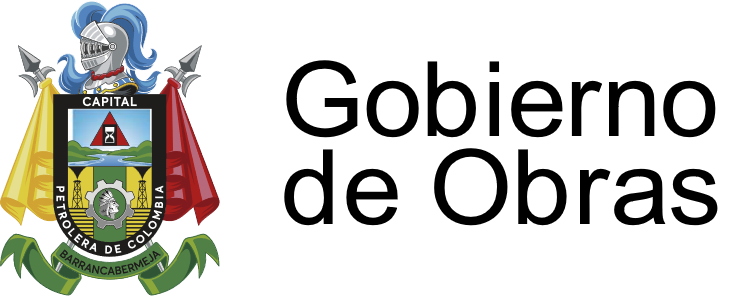 “OBRA PARA LA INSTALACIÓN DE ELEMENTOS DE SEÑALIZACIÓN Y CONSTRUCCIÓN DE REDUCTORES DE VELOCIDAD”
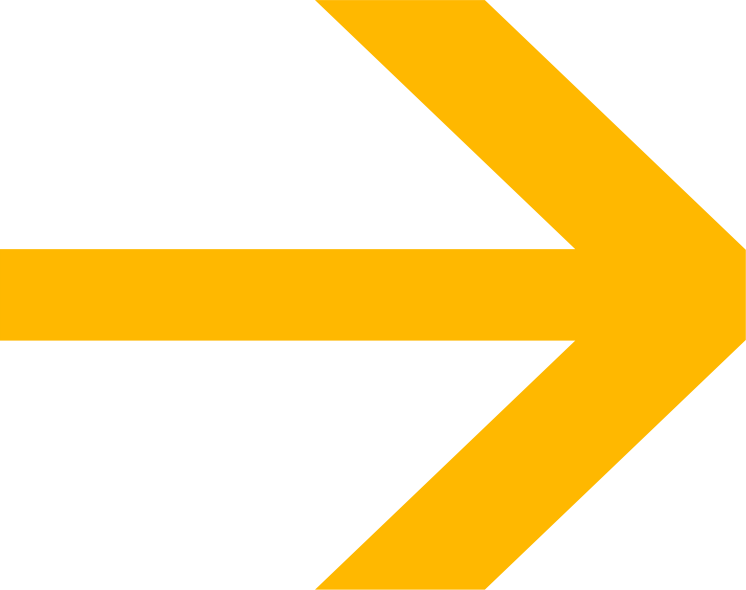 Actividades realizadas: Señalización vertical, líneas de carril, marcas viales, bandas  reductoras, reductores en concreto y otros elementos de señalización.

Cantidades ejecutadas:
3.136 metros lineales  626 metros cuadrados
19 señales verticales sencillas  30 señales verticales dobles  6 resaltos parabólicos (37 m)
21 grupos de bandas transversales (77m²)  210 tachas

Inversión
$174.500.000
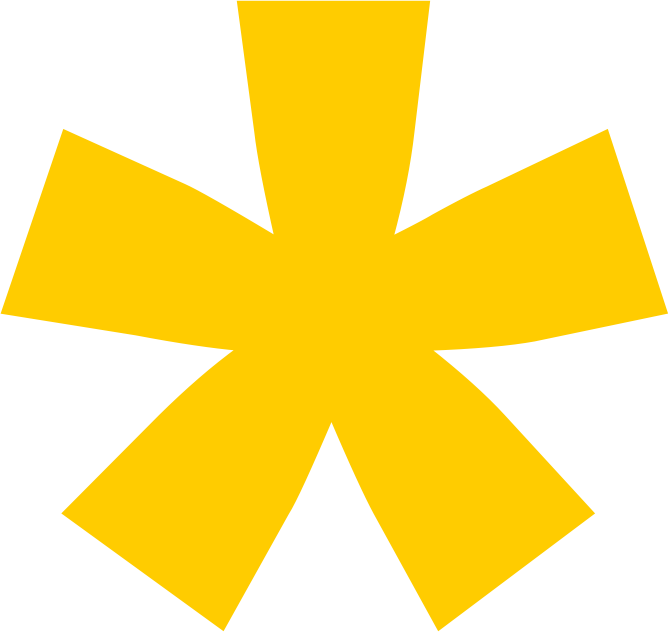 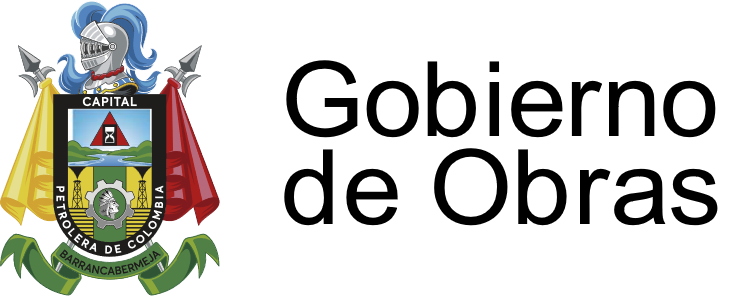 “OBRA PARA LA INSTALACIÓN DE ELEMENTOS DE SEÑALIZACIÓN Y CONSTRUCCIÓN DE REDUCTORES DE VELOCIDAD”
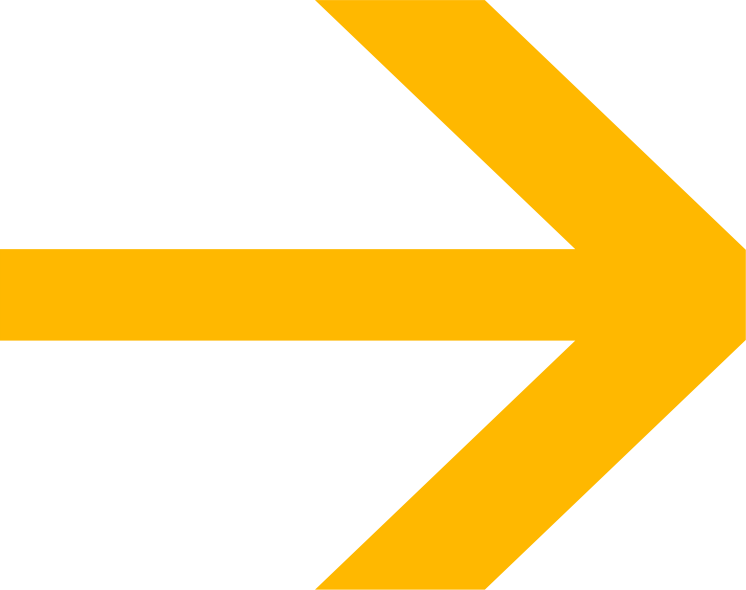 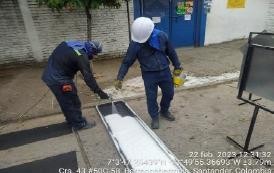 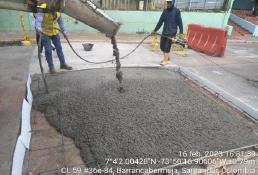 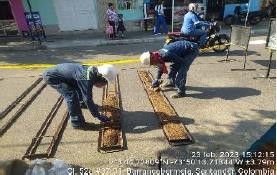 Carrera 43 con calle 41E, I.E Alejandro  Galvis Galvis - Sede F
Calle 52A # 38A-42, Liceo Amiguitos  de Barrancabermeja
Calle 59 y carrera 36 F, Instituto  26 se marzo sede D: Alcázar.
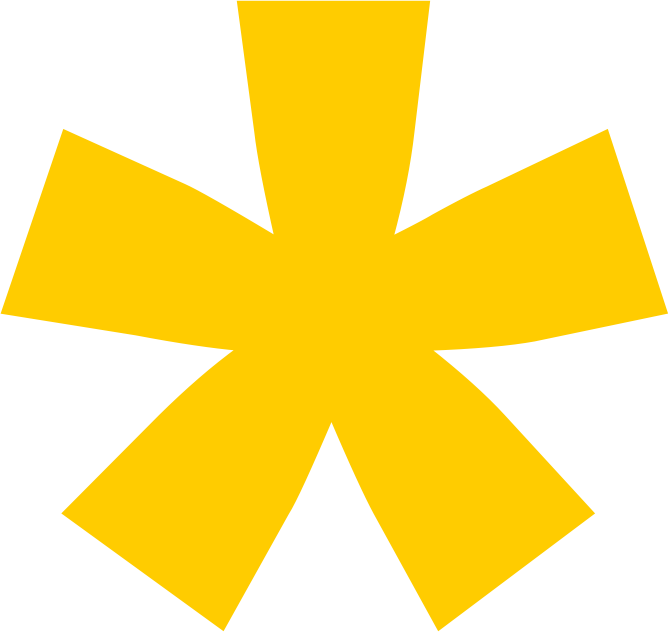 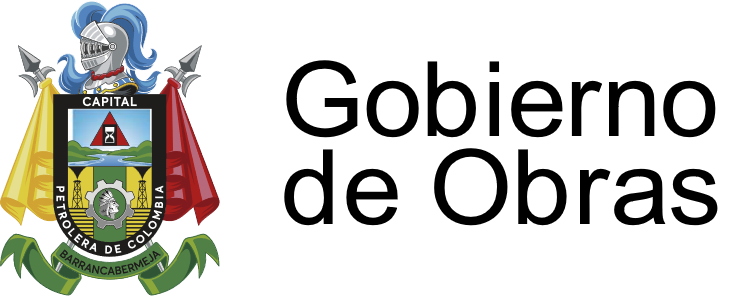 “OBRA PARA LA INSTALACIÓN DE ELEMENTOS DE SEÑALIZACIÓN Y CONSTRUCCIÓN DE REDUCTORES DE VELOCIDAD”
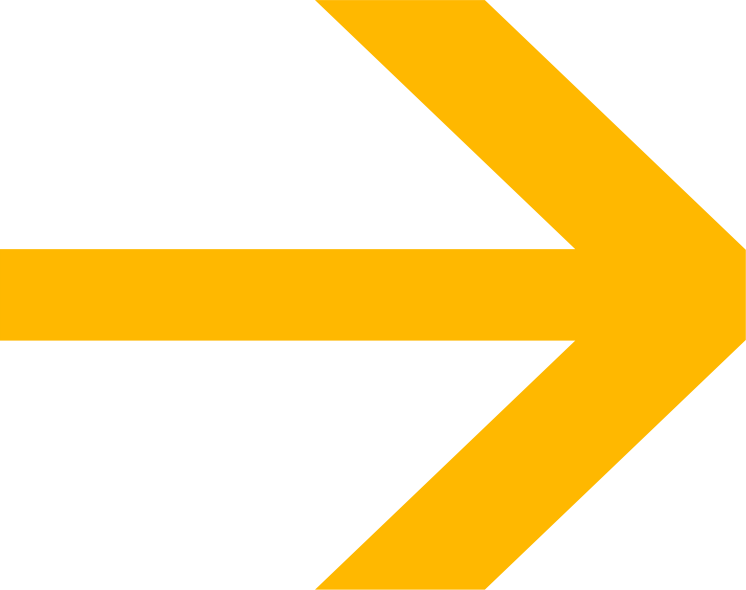 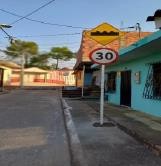 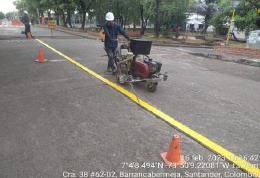 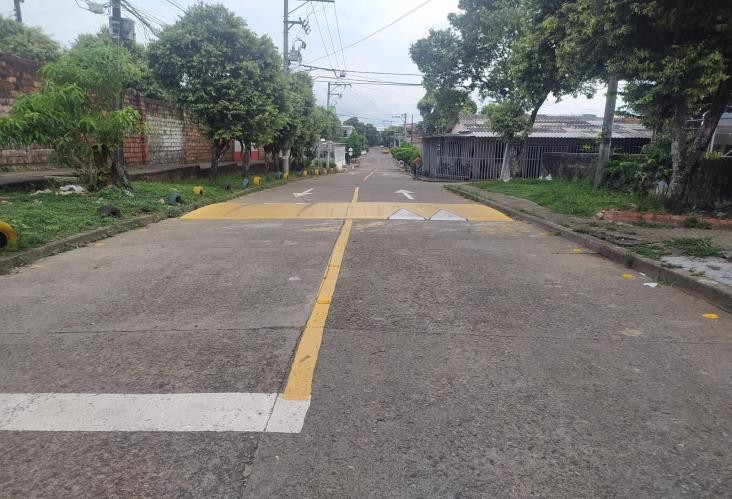 Instituto 26 de marzo sede B: la  Esperanza.
Carrera 35 No. 58-18 – 26 de Marzo  Sede A
Instituto 26 de marzo sede B: la  Esperanza.
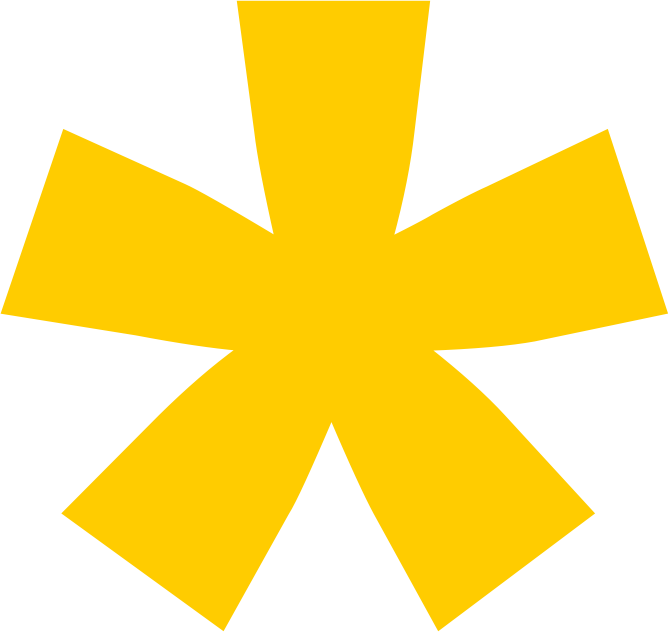 SENSIBILIZACIÓN VIAL
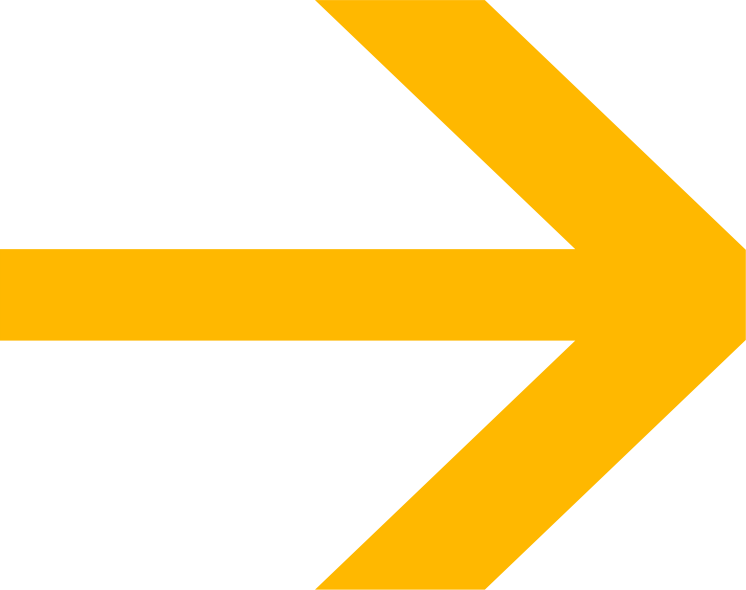 Para promover la seguridad vial se realizaron capacitaciones y campañas a empresas, instituciones educativas y comunidad en general.
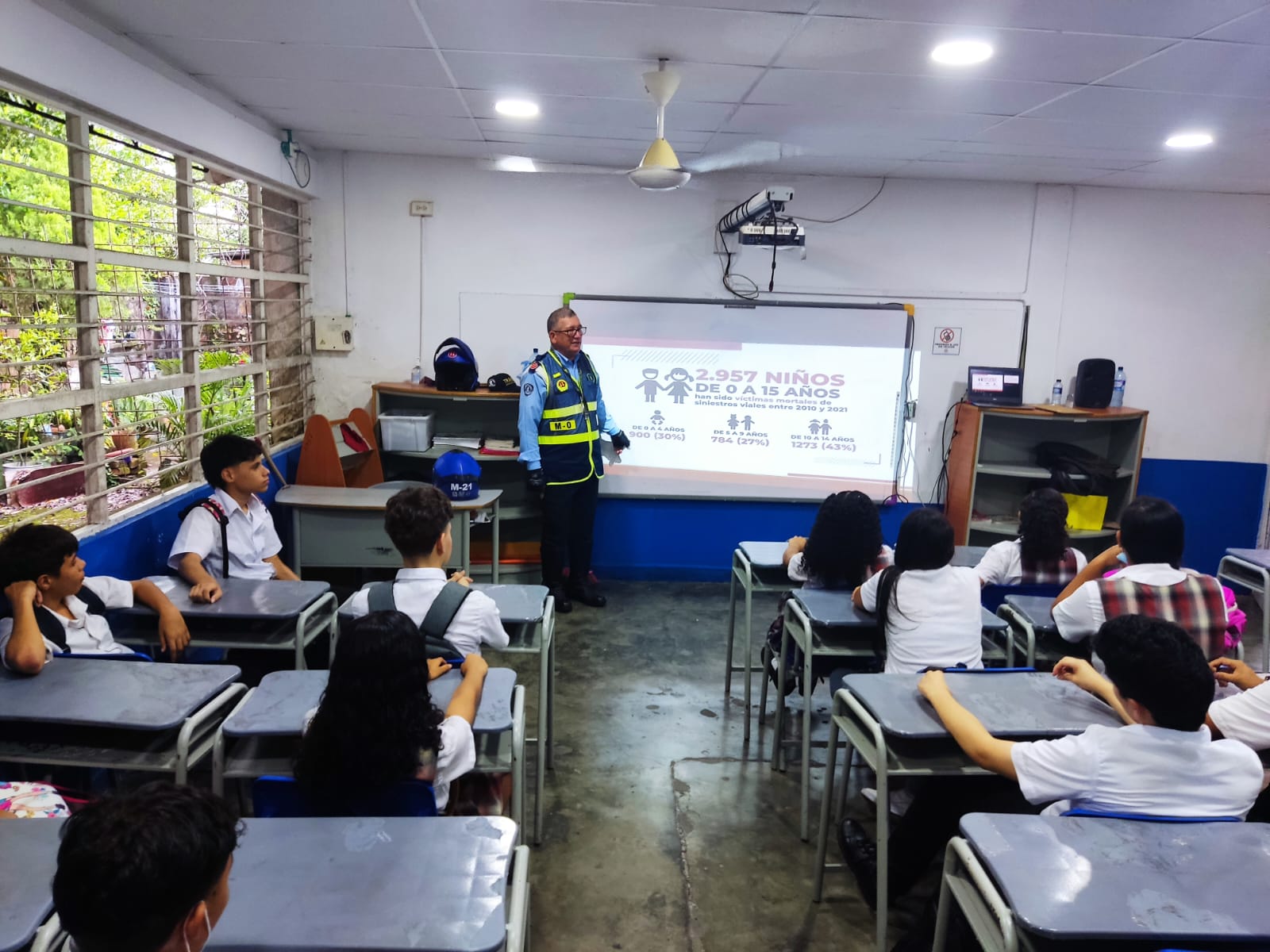 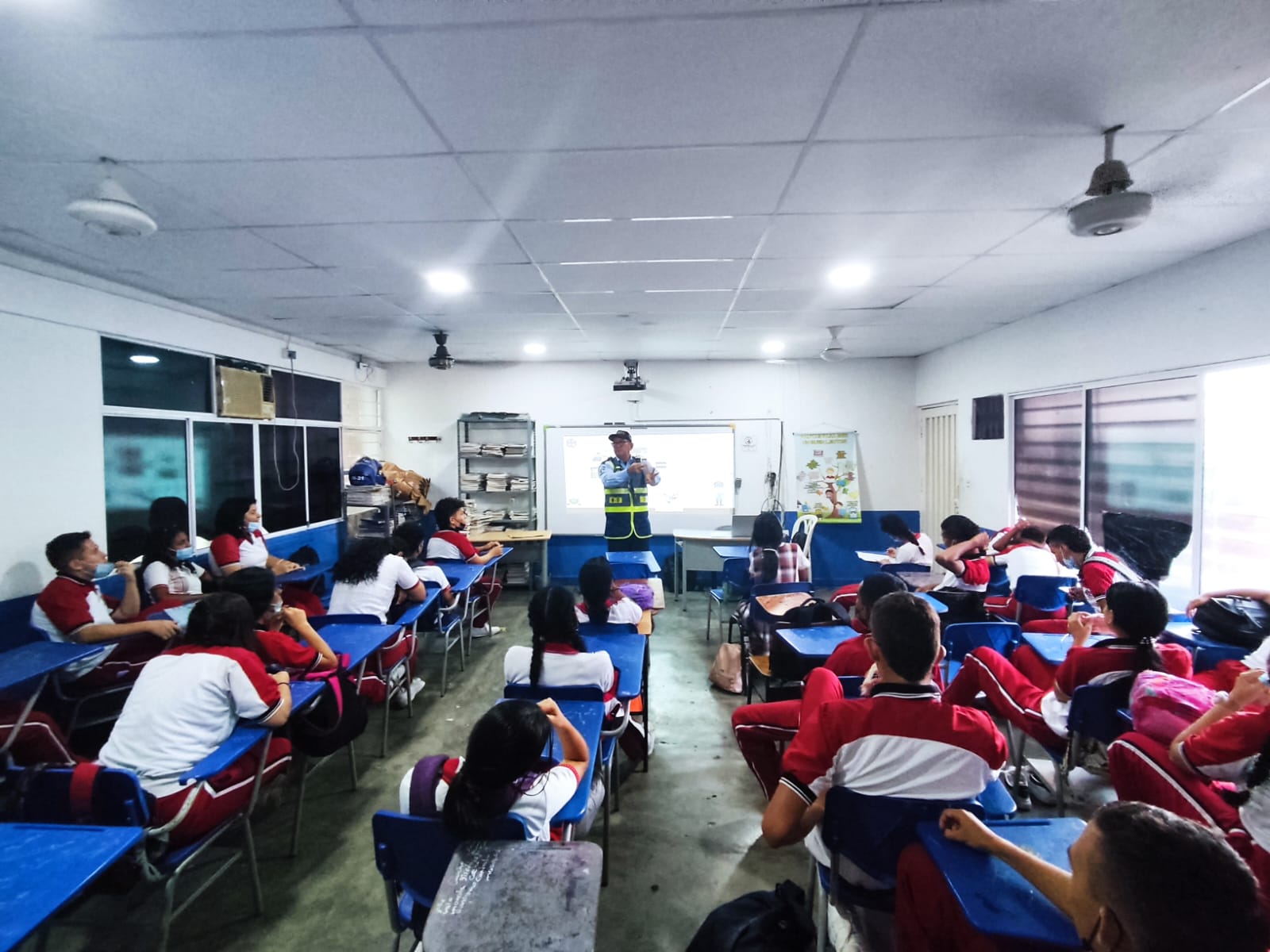 1397  Personas capacitadas
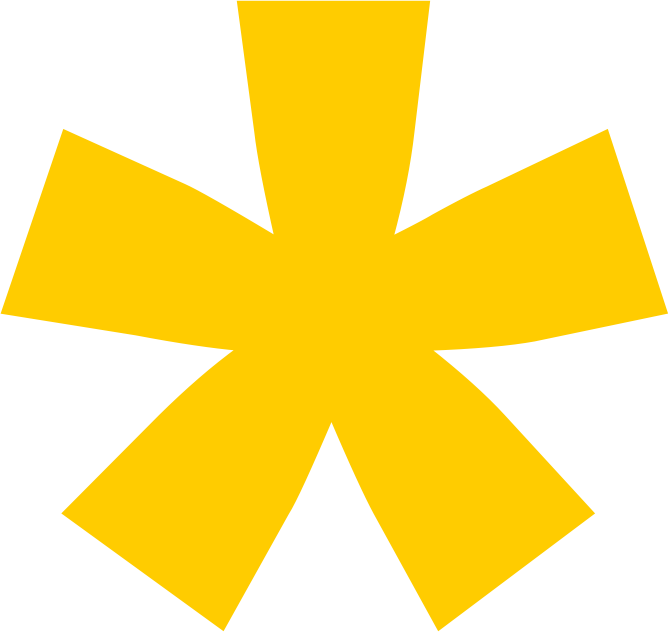 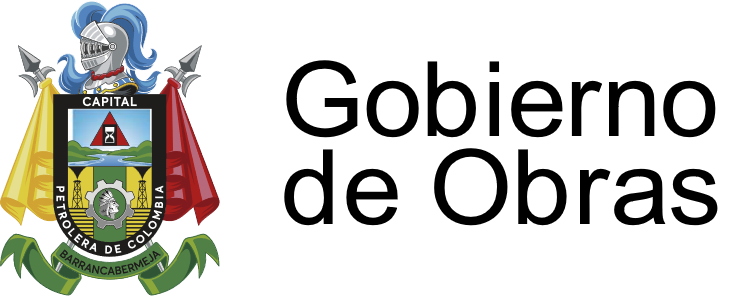 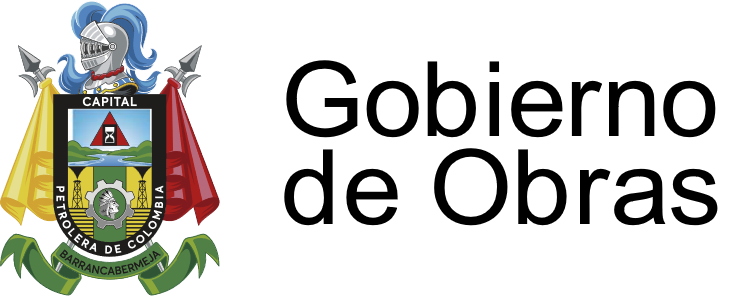 MANTENIMIENTO RED SEMAFÓRICA
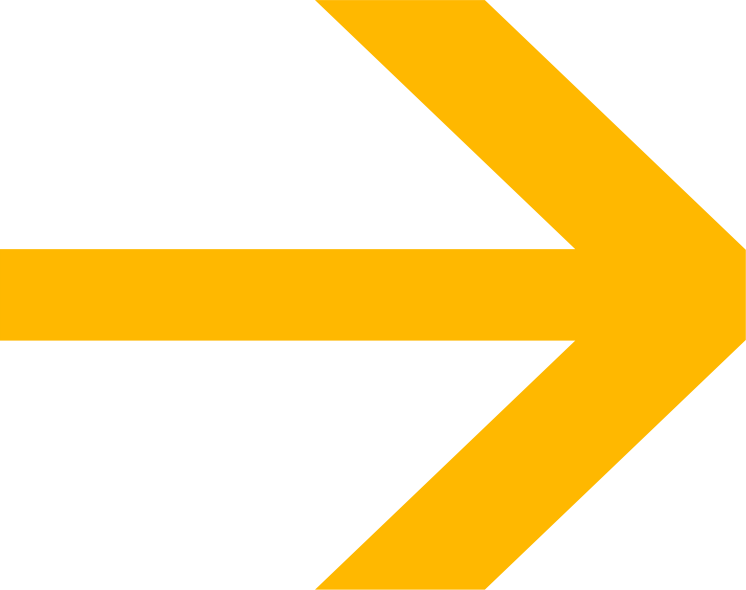 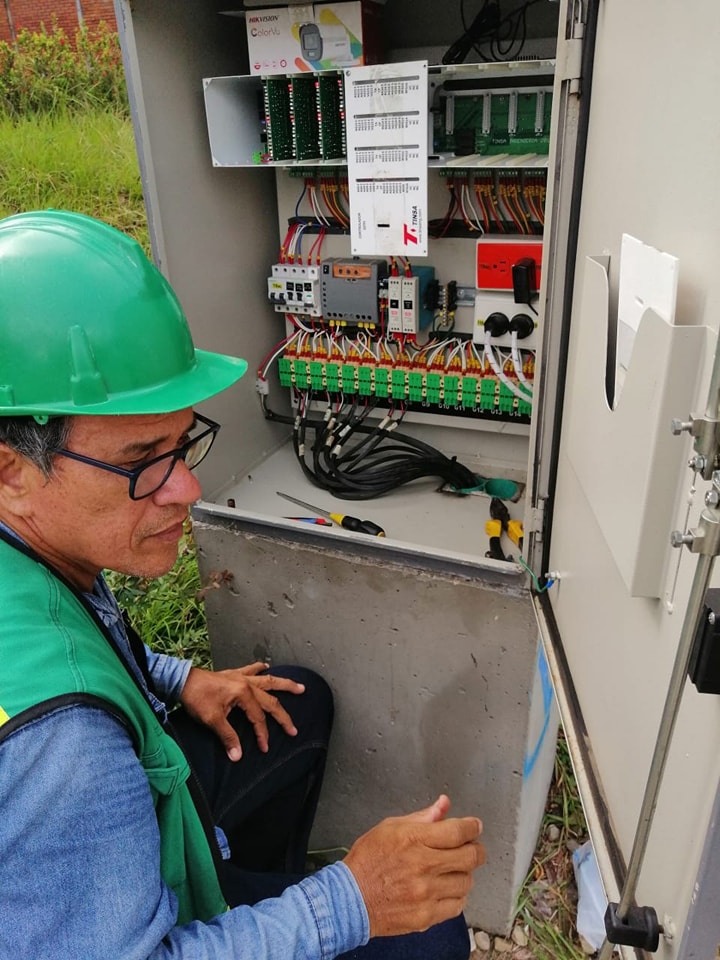 MANTENIMIENTO RED DE SEMAFORIZACIÓN INTERSECCIONES COMUNA 5


$130.000.000
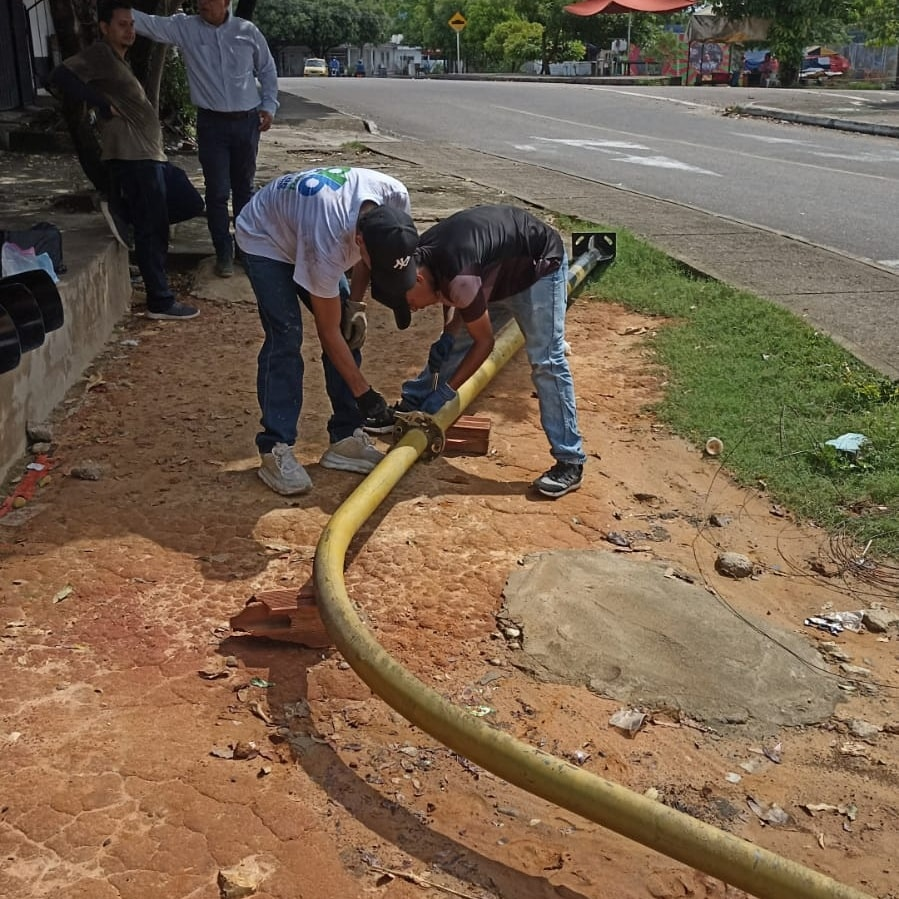 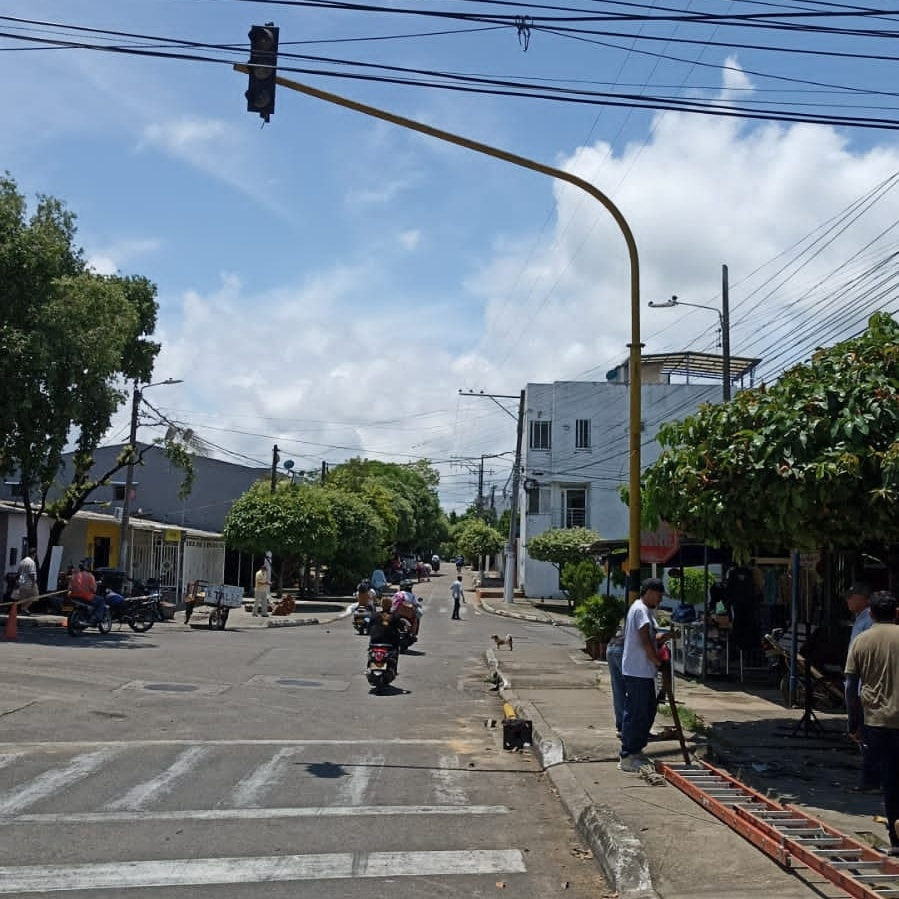 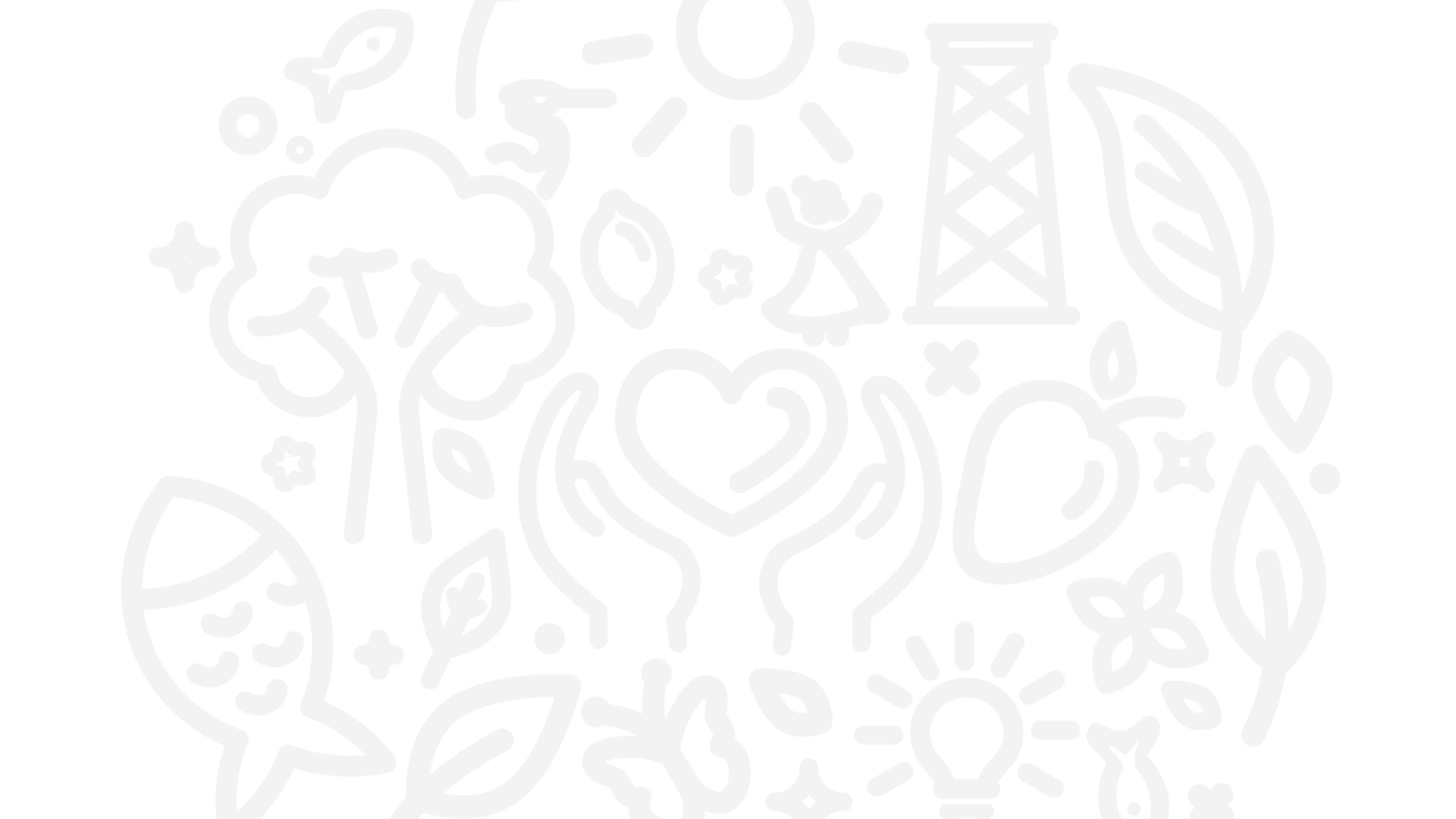 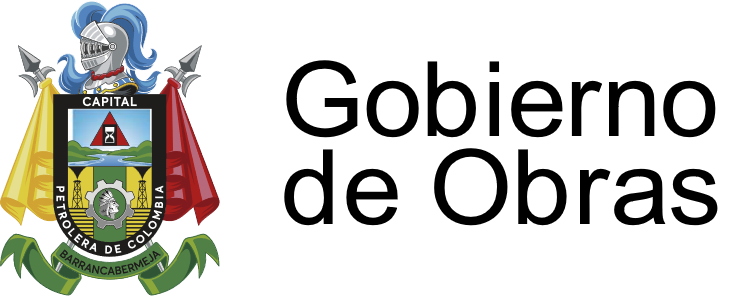 GRACIAS
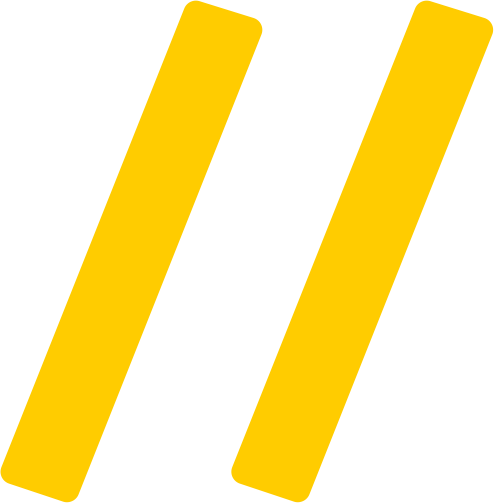 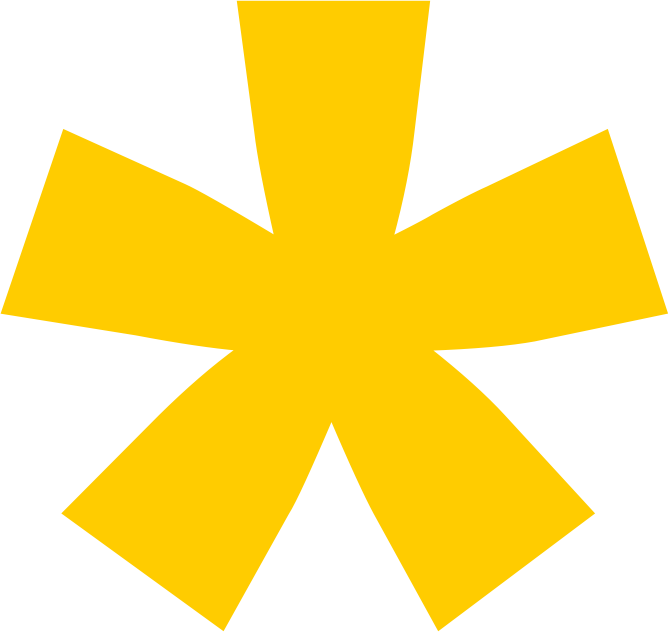